KHỞI ĐỘNG
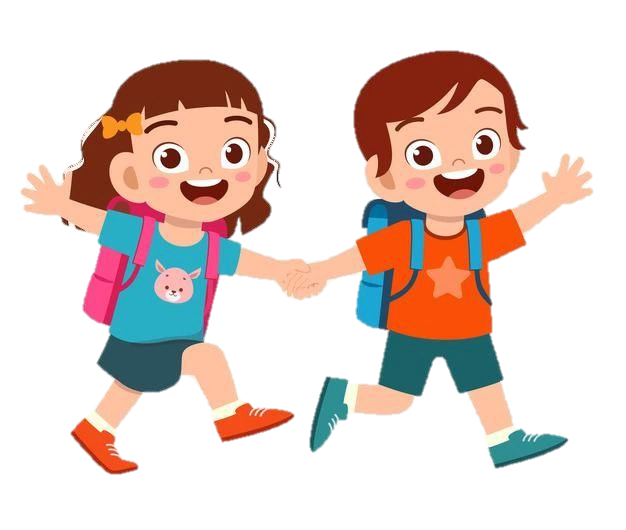 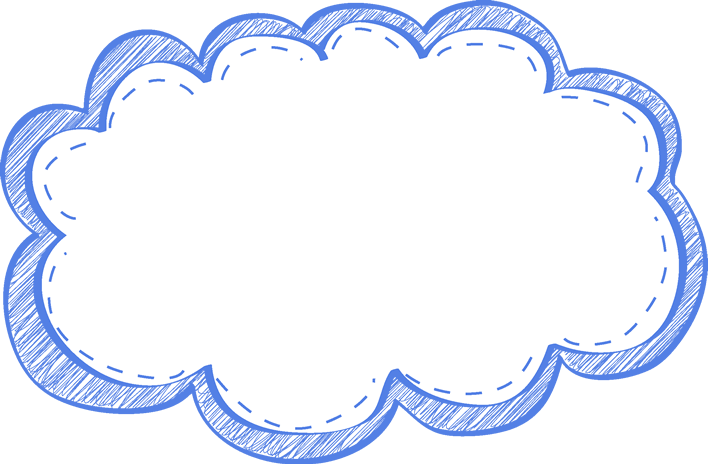 TOÁN
MÉT KHỐI
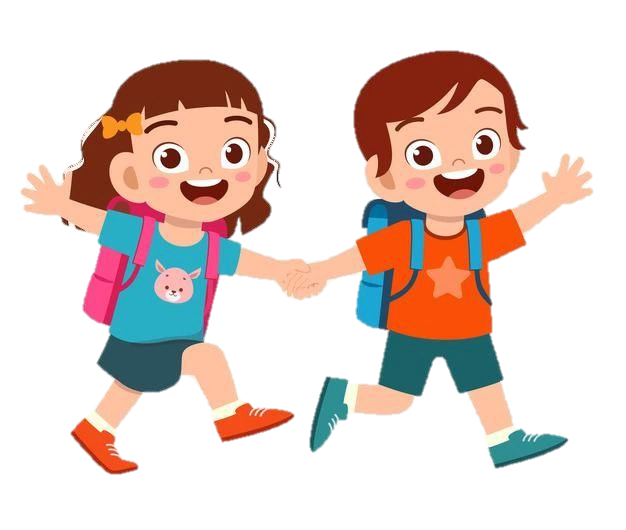 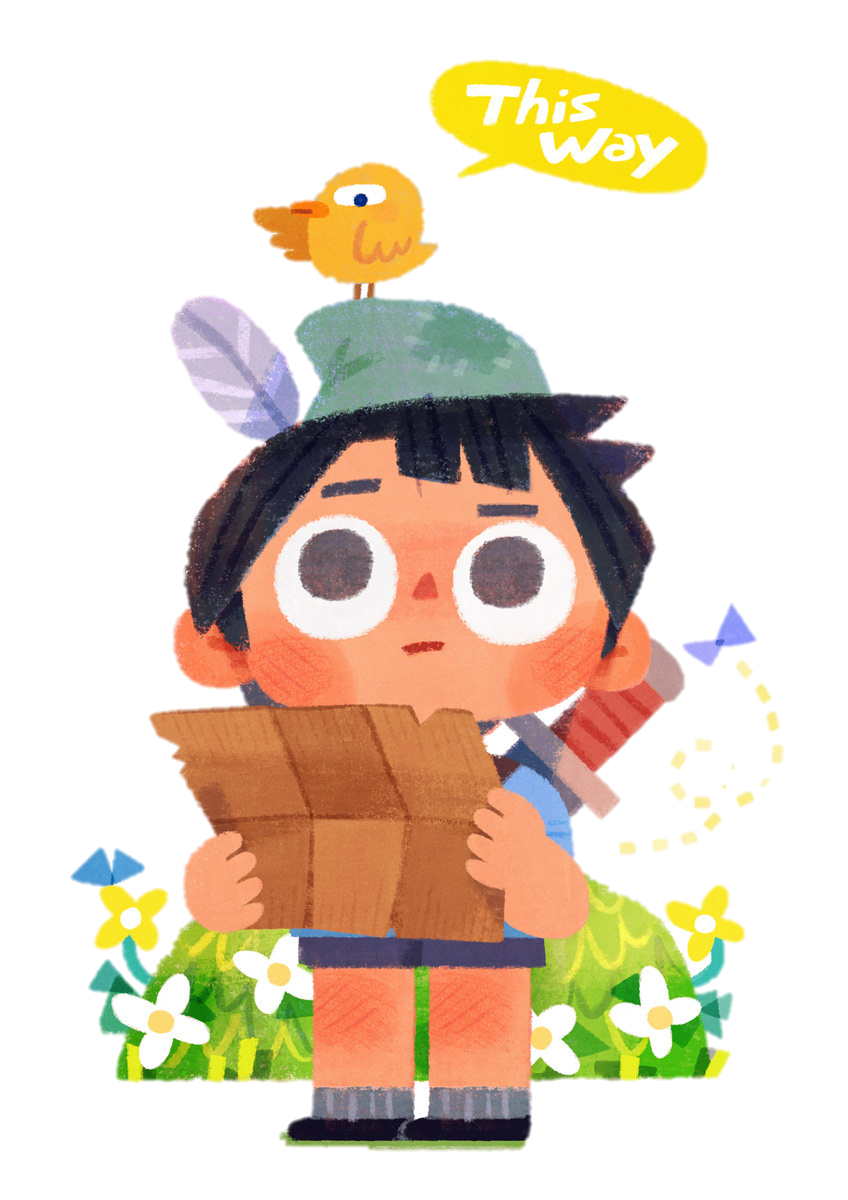 KHÁM PHÁ
KHÁM PHÁ
1m
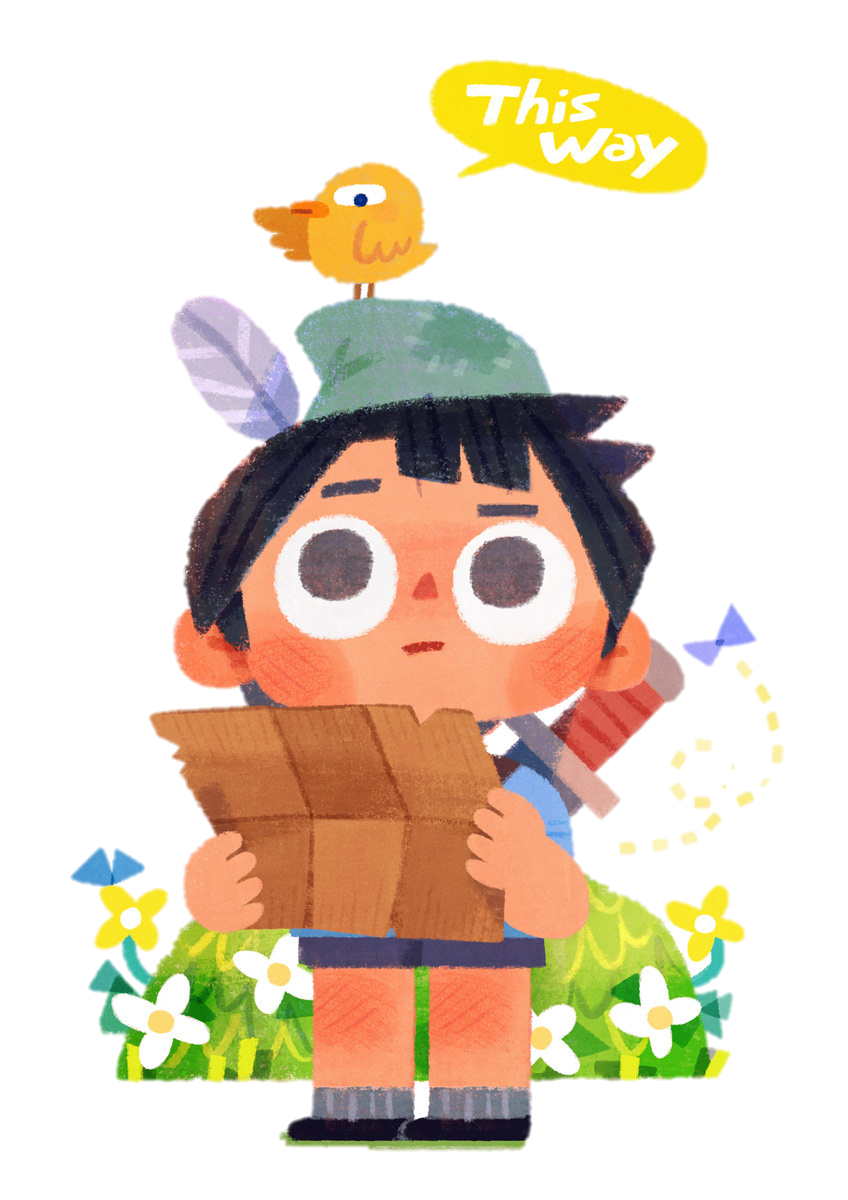 1m
1m3
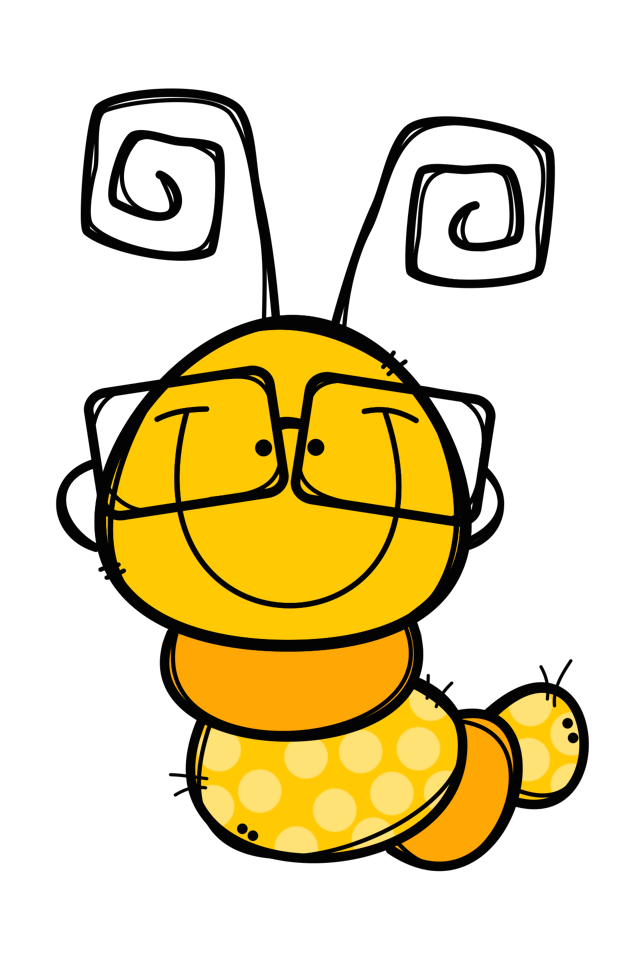 Mét khối là thể tích của hình lập phương có cạnh dài 1m.
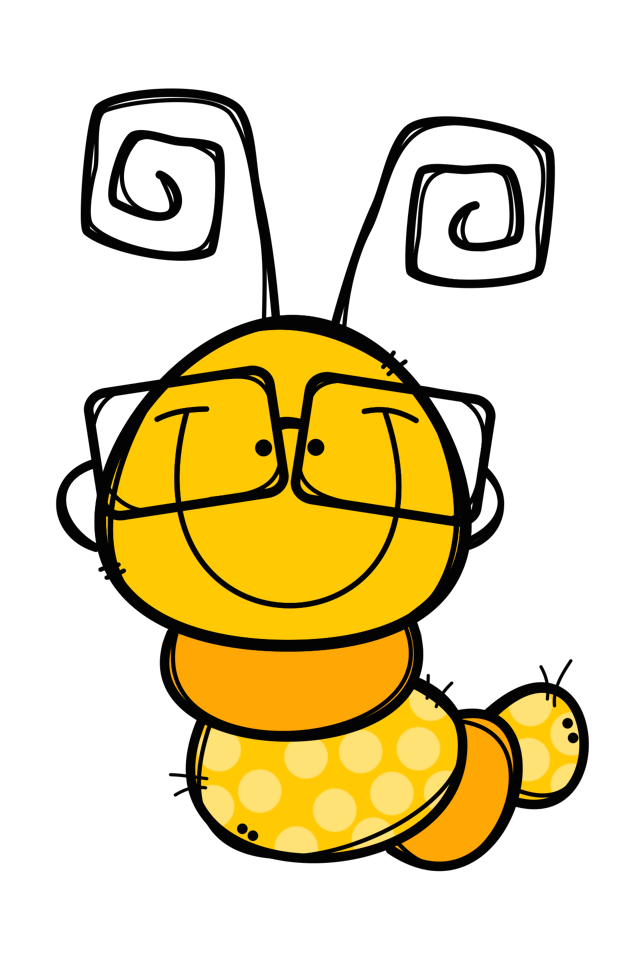 m3
Mét khối viết tắt là:
Mối quan hệ giữa 
mét khối với  
đề-xi-mét khối và 
xăng-ti mét-khối?
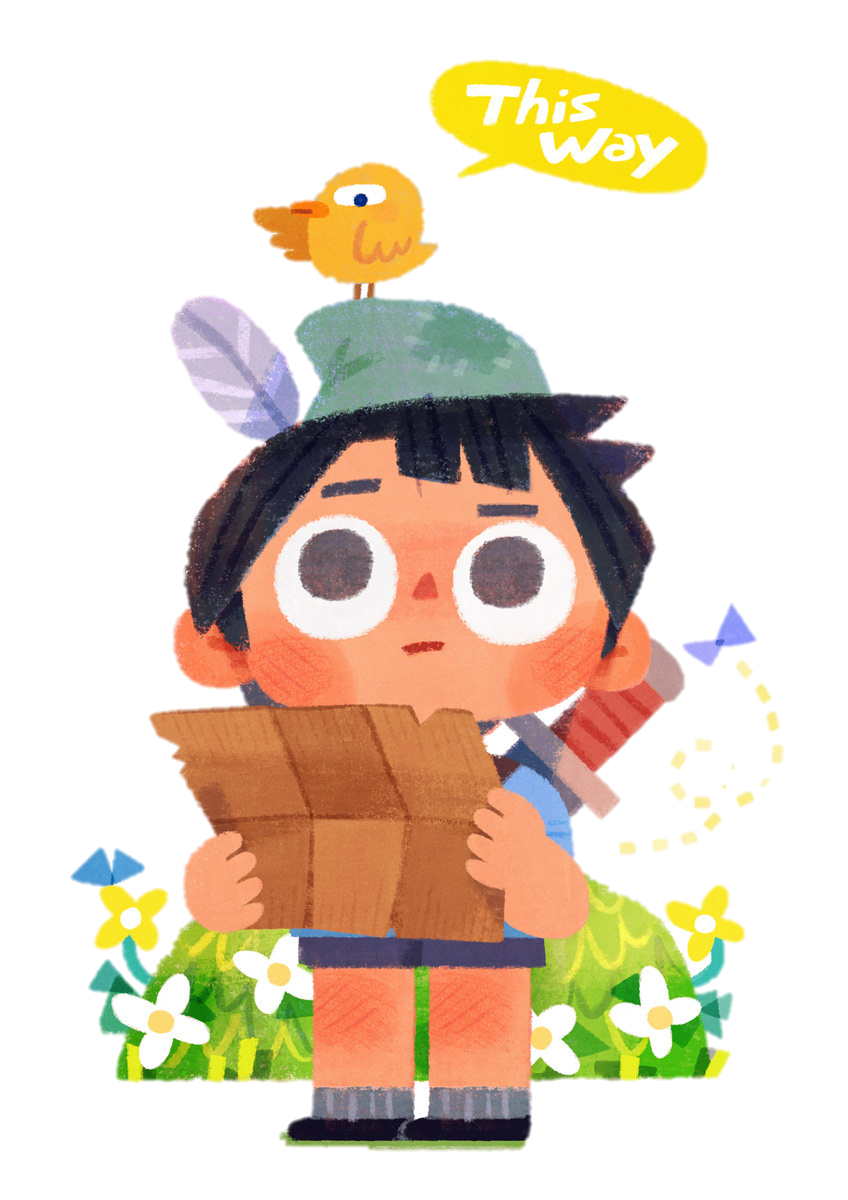 Mỗi lớp có số hình lập phương 
cạnh 1dm là:
1dm3
10 x 10 = 100 (hình)
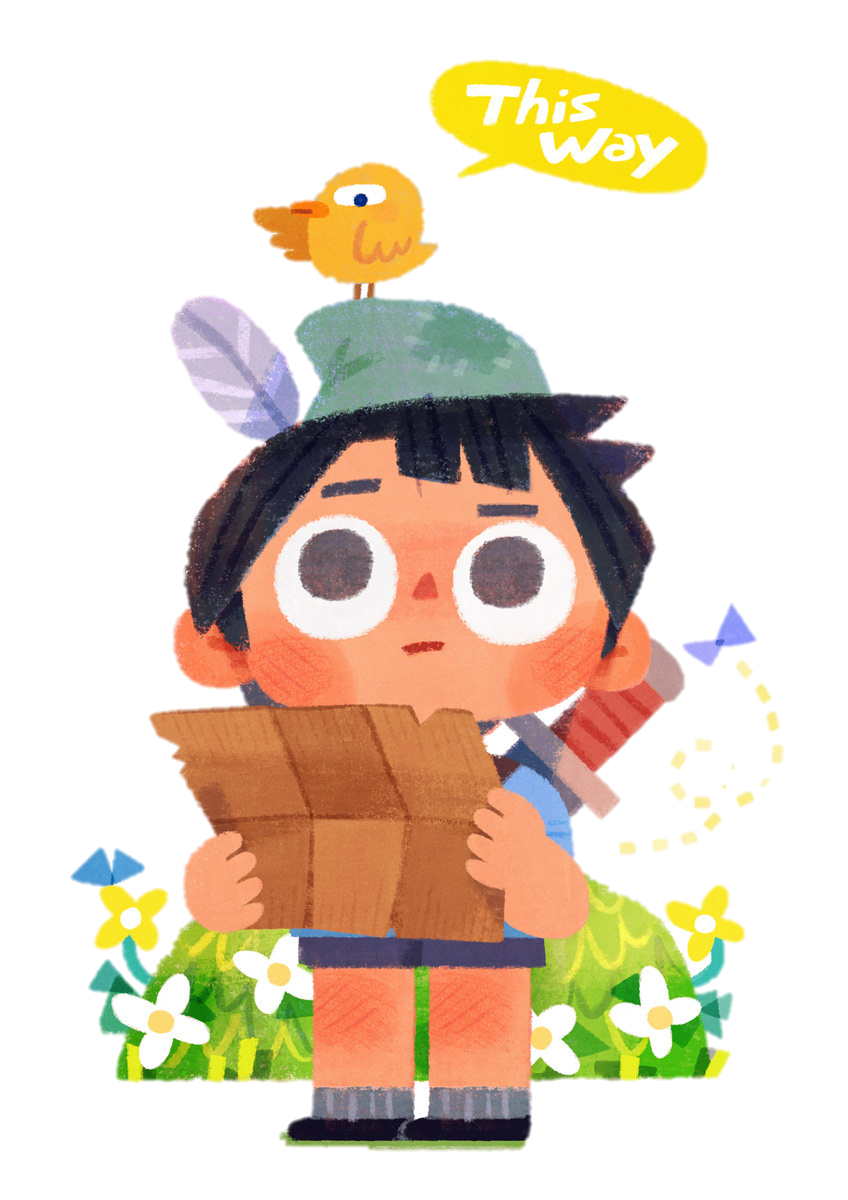 Số hình lập phương cạnh 1dm có tất cả là:
1 m3
100 x 10 = 1 000 (hình)
10 hình
10lớp
Vậy 1m3 = 1 000dm3
mà 1dm3 = 1 000cm3
10 hàng
Nên 1m3 = 1 000 000cm3
1m3 = ? dm3
1
1
1
1000
1000
1000
1dm3
1cm3
1m3
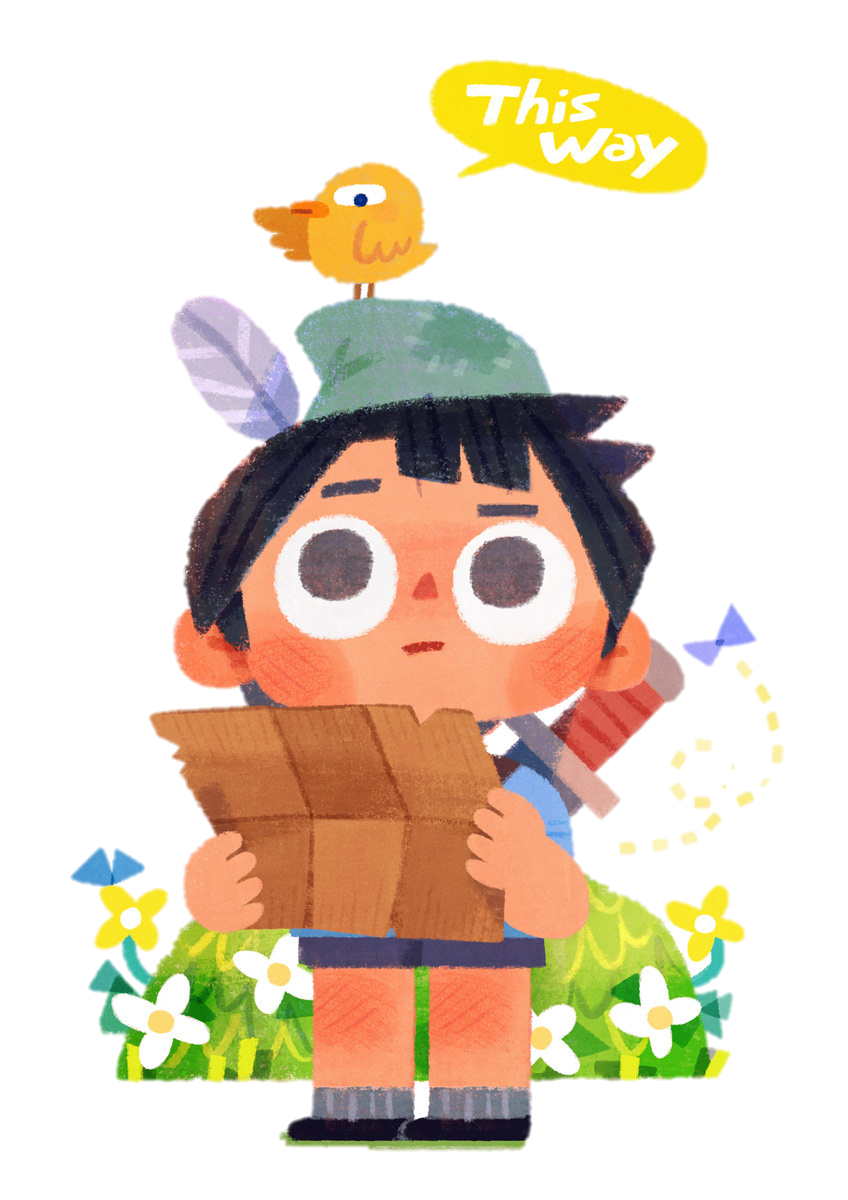 1000
1000
= ............dm3
= ............cm3
= ............dm3
= ............ m3
NHẬN XÉT:

   - Mỗi đơn vị đo thể tích gấp 1000 lần đơn vị bé hơn liền tiếp nó.
- Mỗi đơn vị đo thể tích bằng              đơn vị lớn hơn liền tiếp nó.
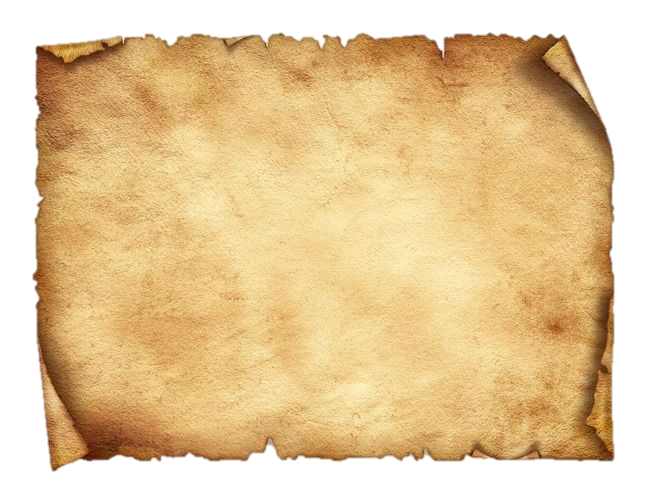 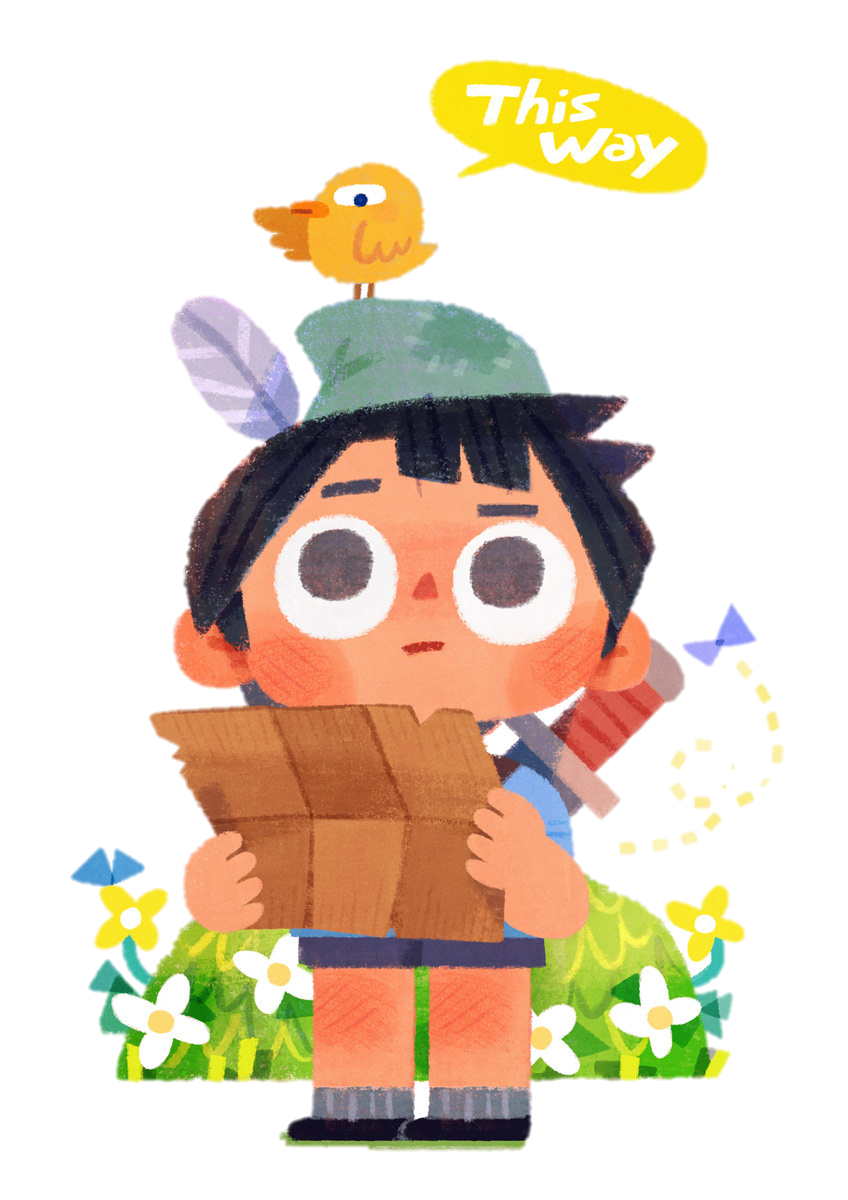 TRÒ CHƠI
ĐI TÌM KHO BÁU
ĐI TÌM KHO BÁU
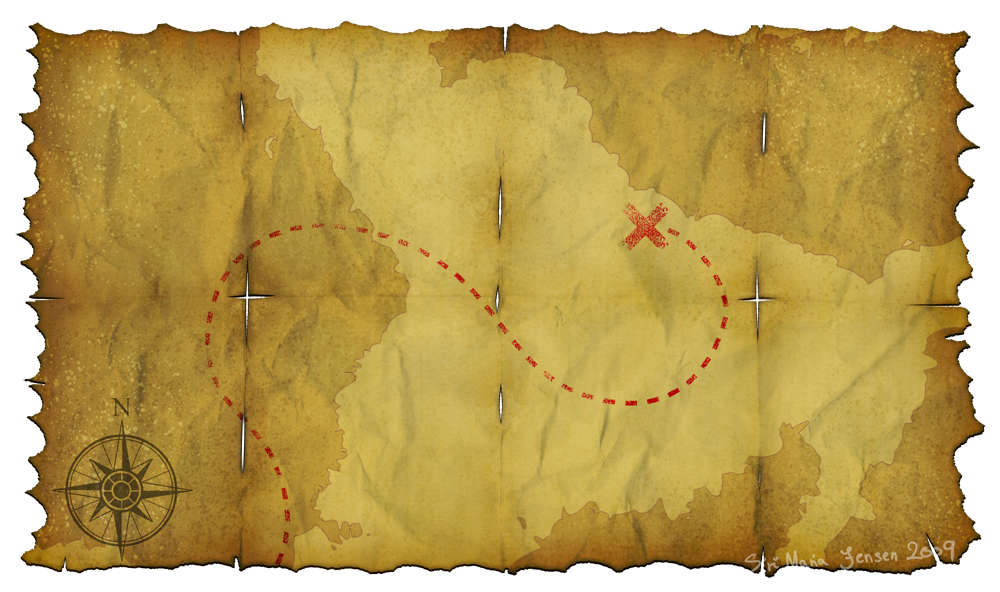 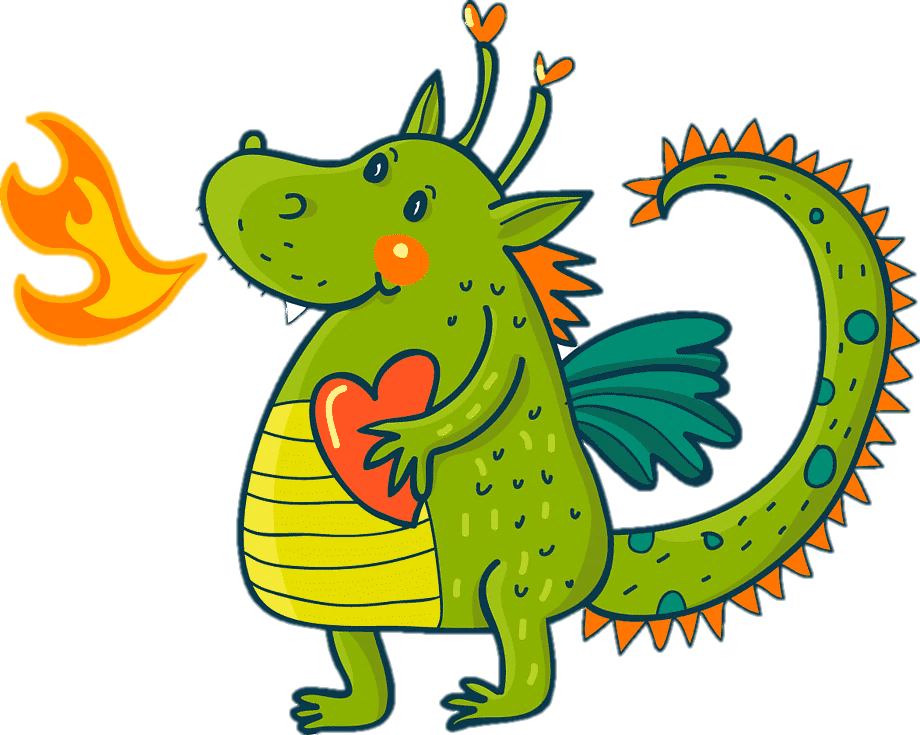 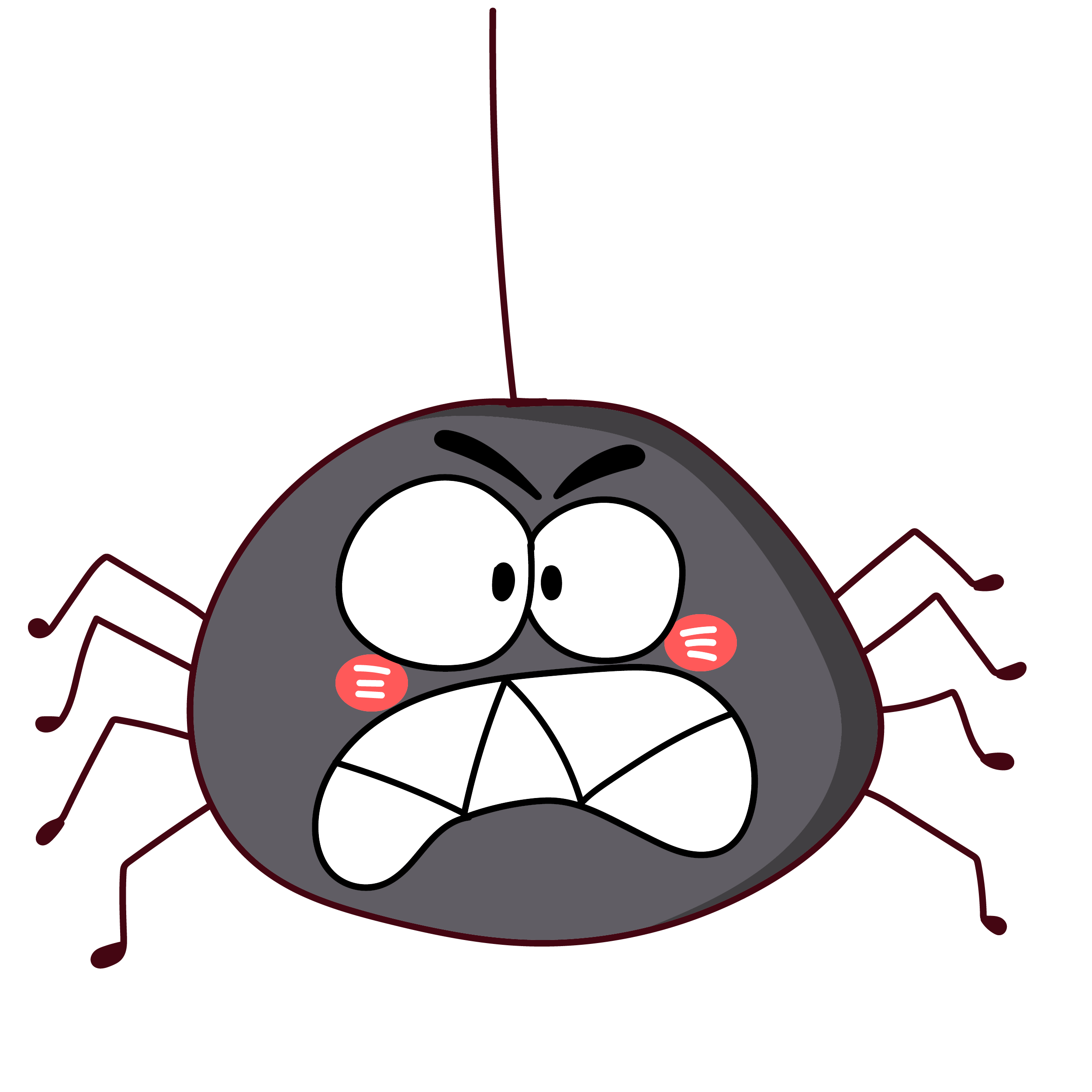 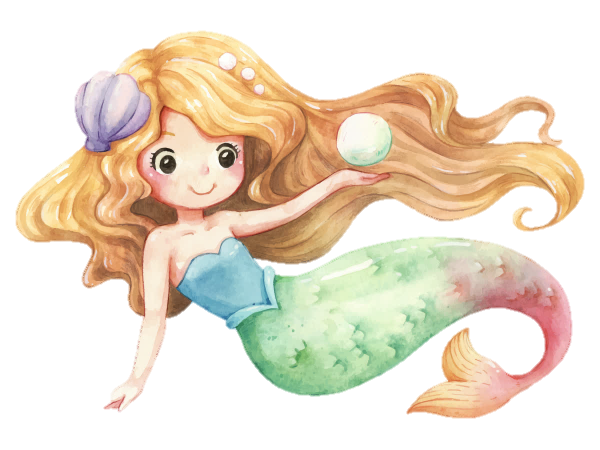 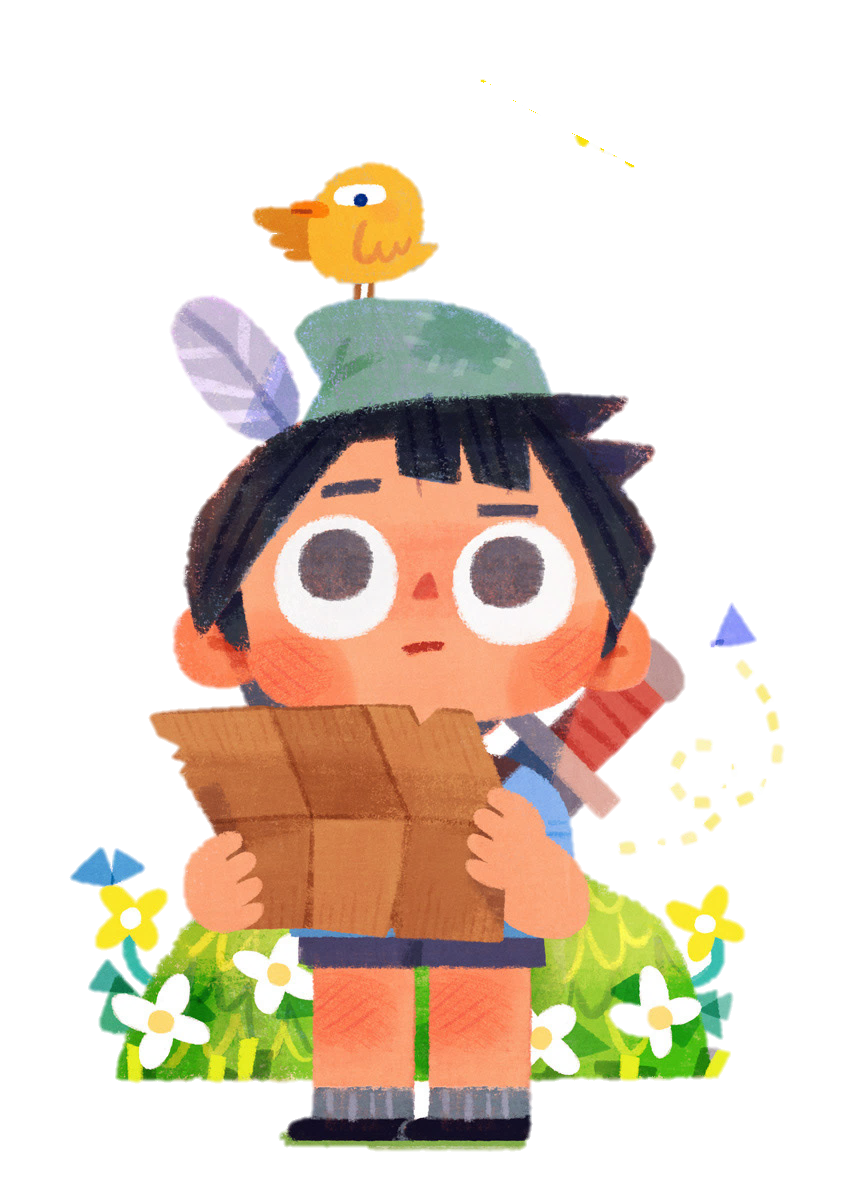 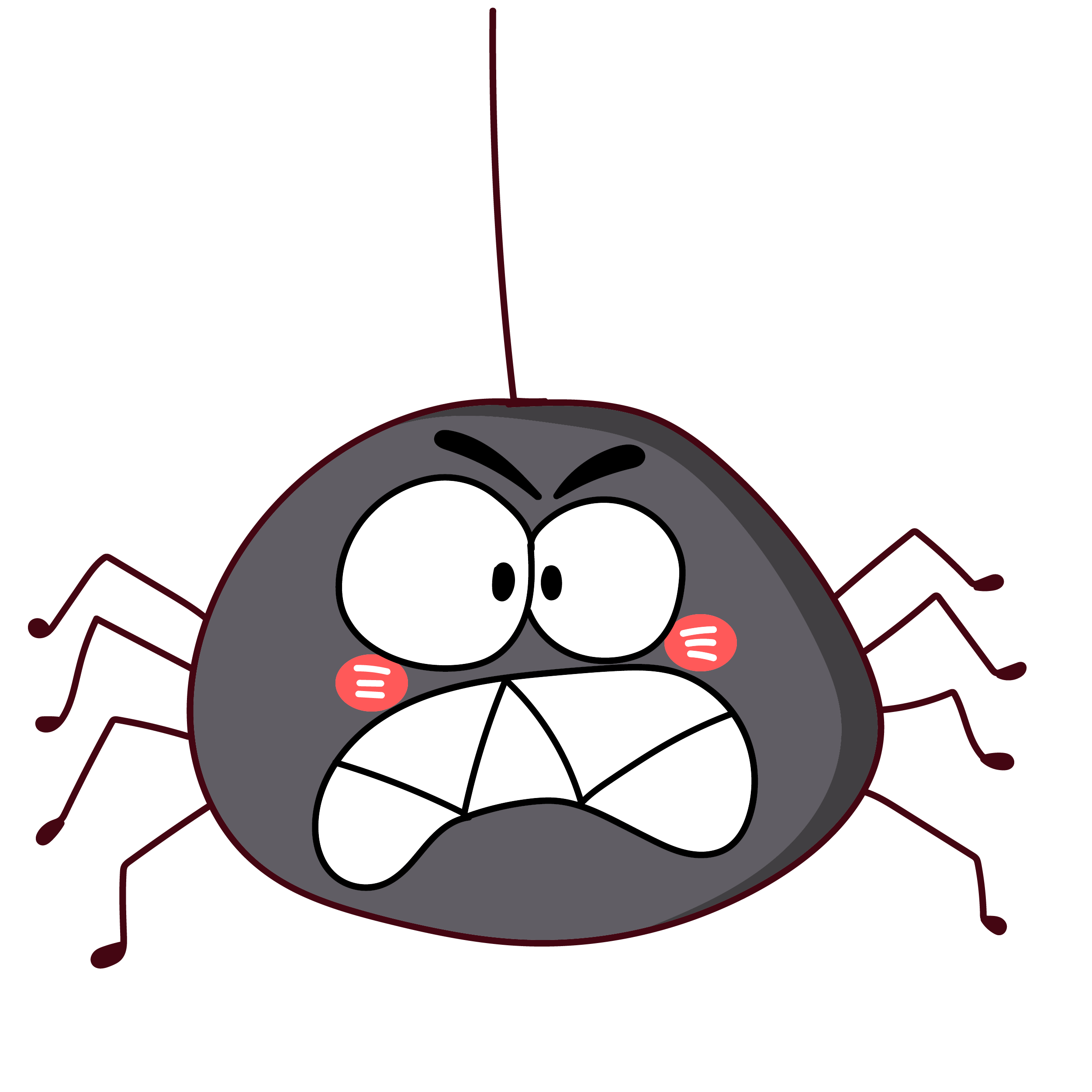 Bài 1 /118
   a) Đọc các số đo:
Muốn qua khỏi đây hãy trả lời cho ta một câu hỏi?
15m3 :
Mười lăm mét khối
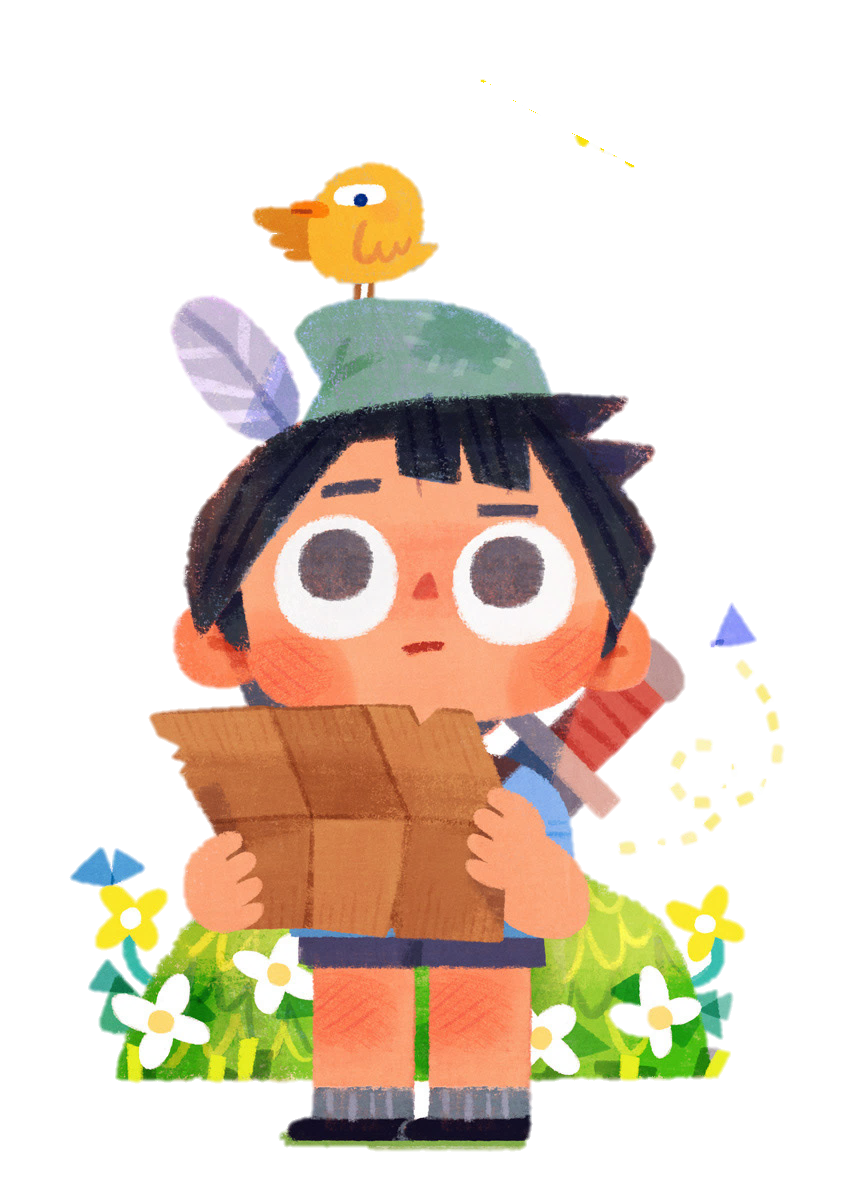 205m3 :
Hai trăm linh năm mét khối
Hai mươi lăm phần trăm mét khối
0,911m3 :
Không phẩy chín trăm mười một mét khối
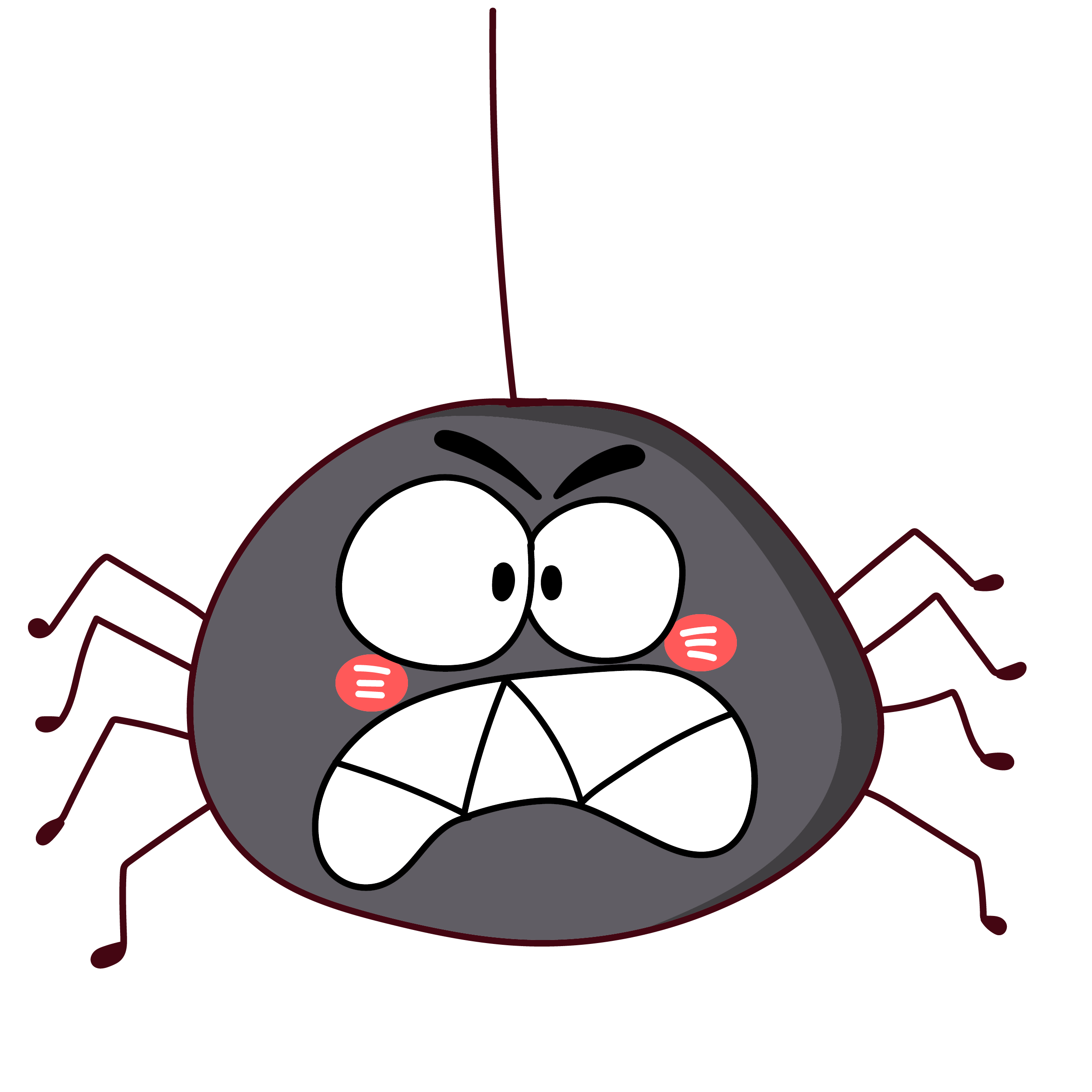 Bài 1 /118
b) Viết các số đo thể tích:
1
Còn 1 câu hỏi nữa?
m3
8
Bảy nghìn hai trăm mét khối:
7200 m3
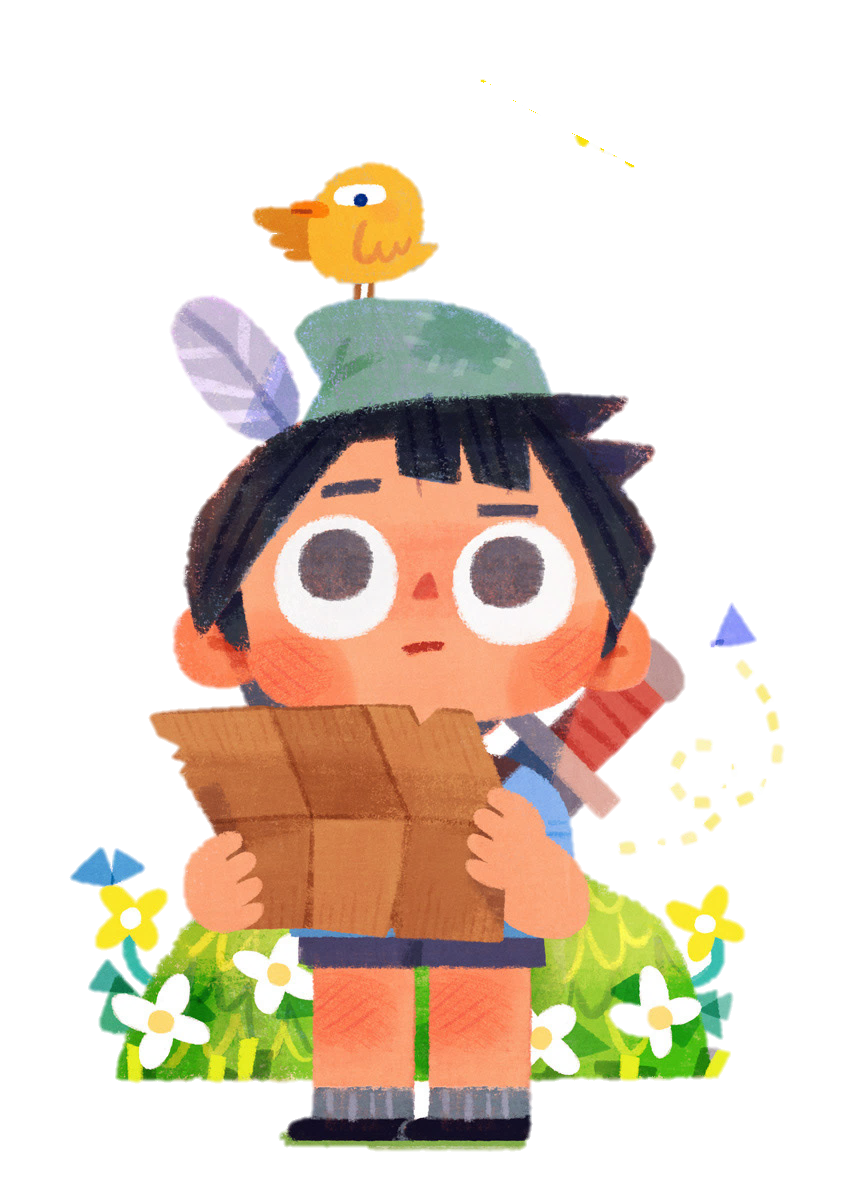 400m3
Bốn trăm mét khối:
Một phần tám mét khối:
Không phẩy không năm mét khối:
0,05m3
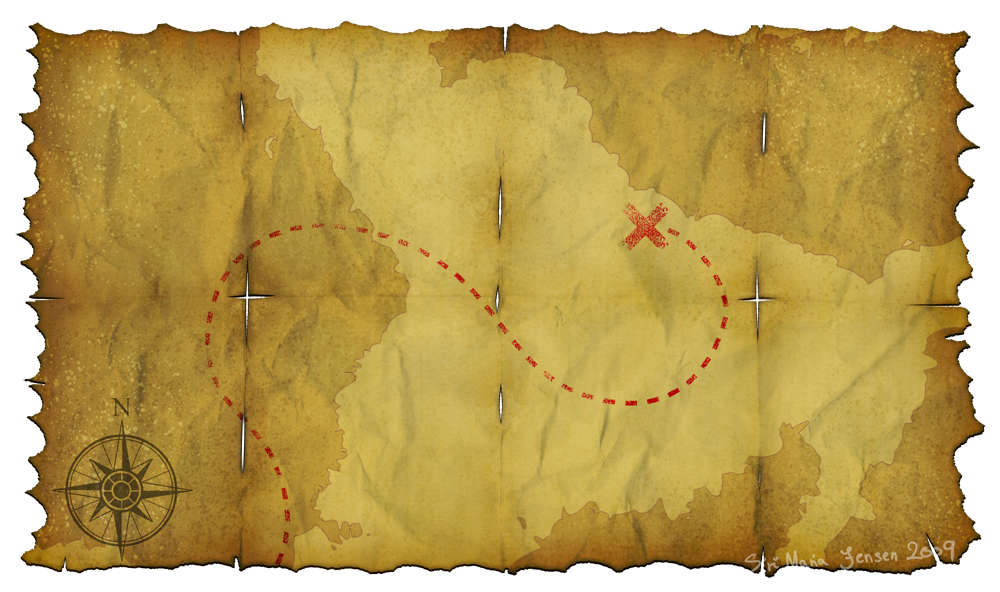 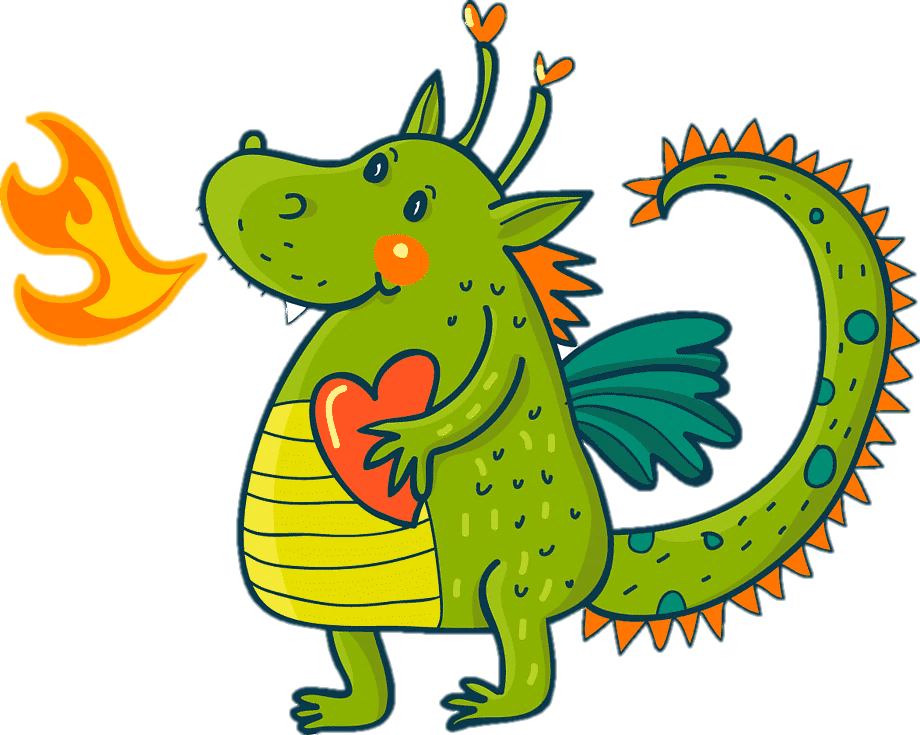 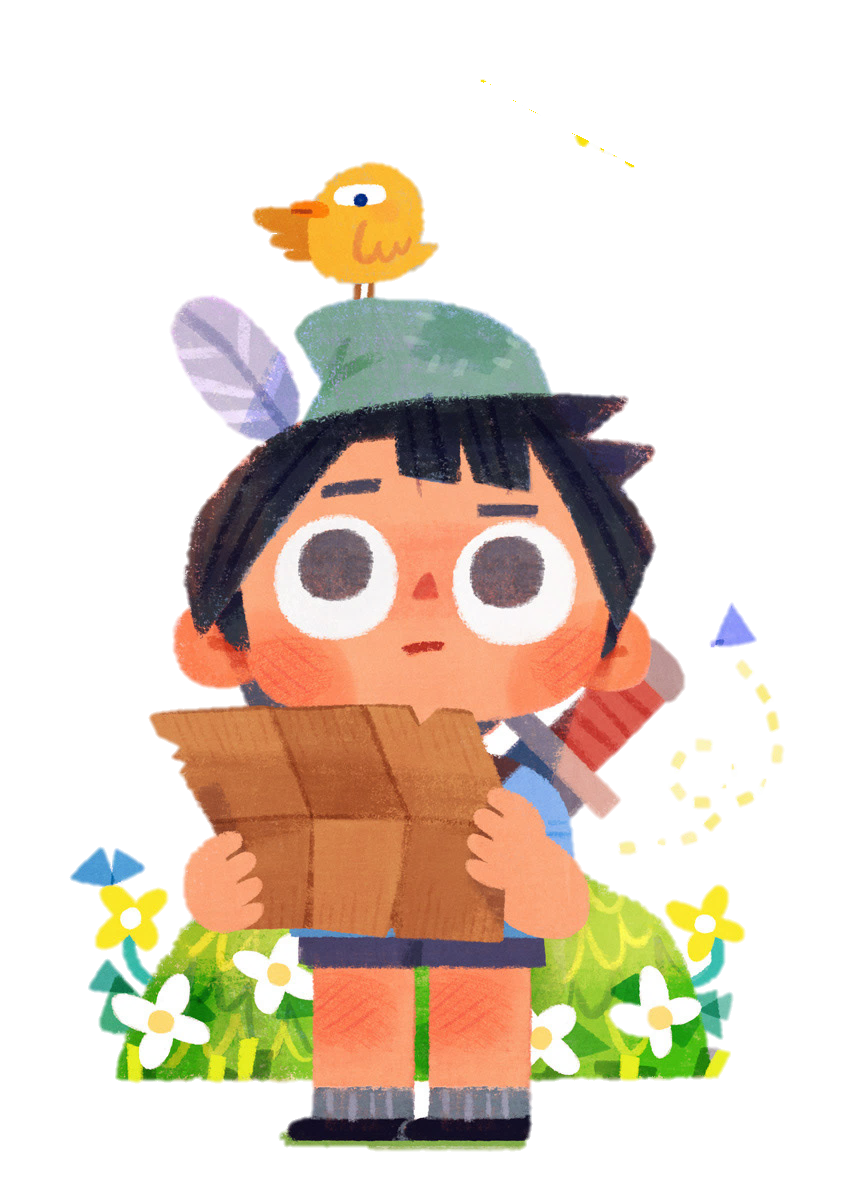 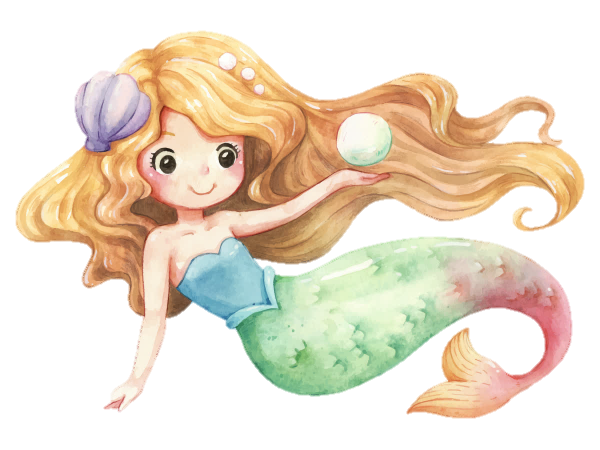 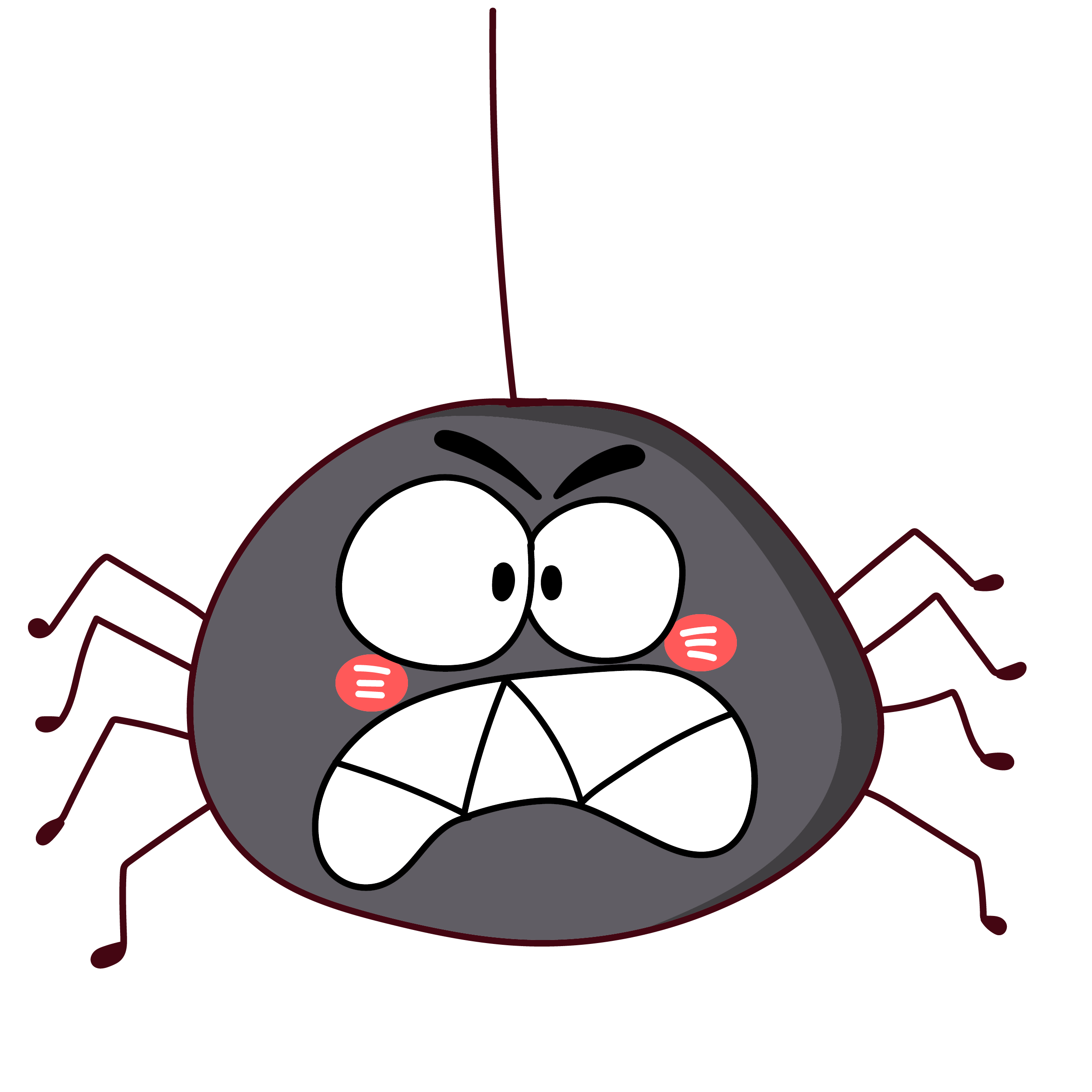 Bài 2:a) Viết các số đo sau dưới dạng số đo có đơn vị là đề-xi-mét-khối
Muốn qua khỏi đây hãy trả lời cho ta một câu hỏi?
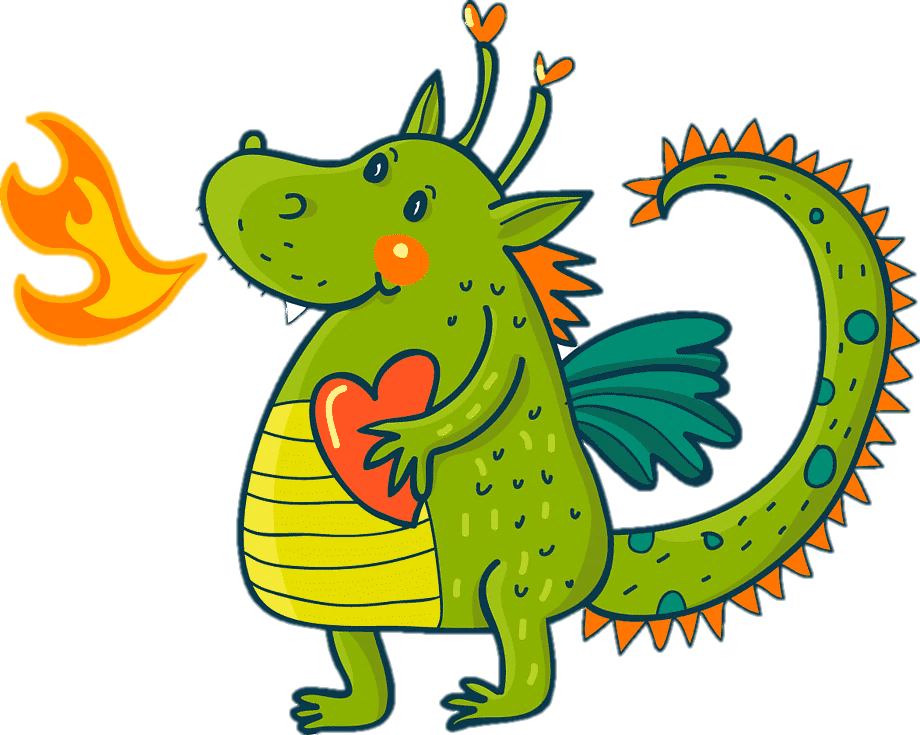 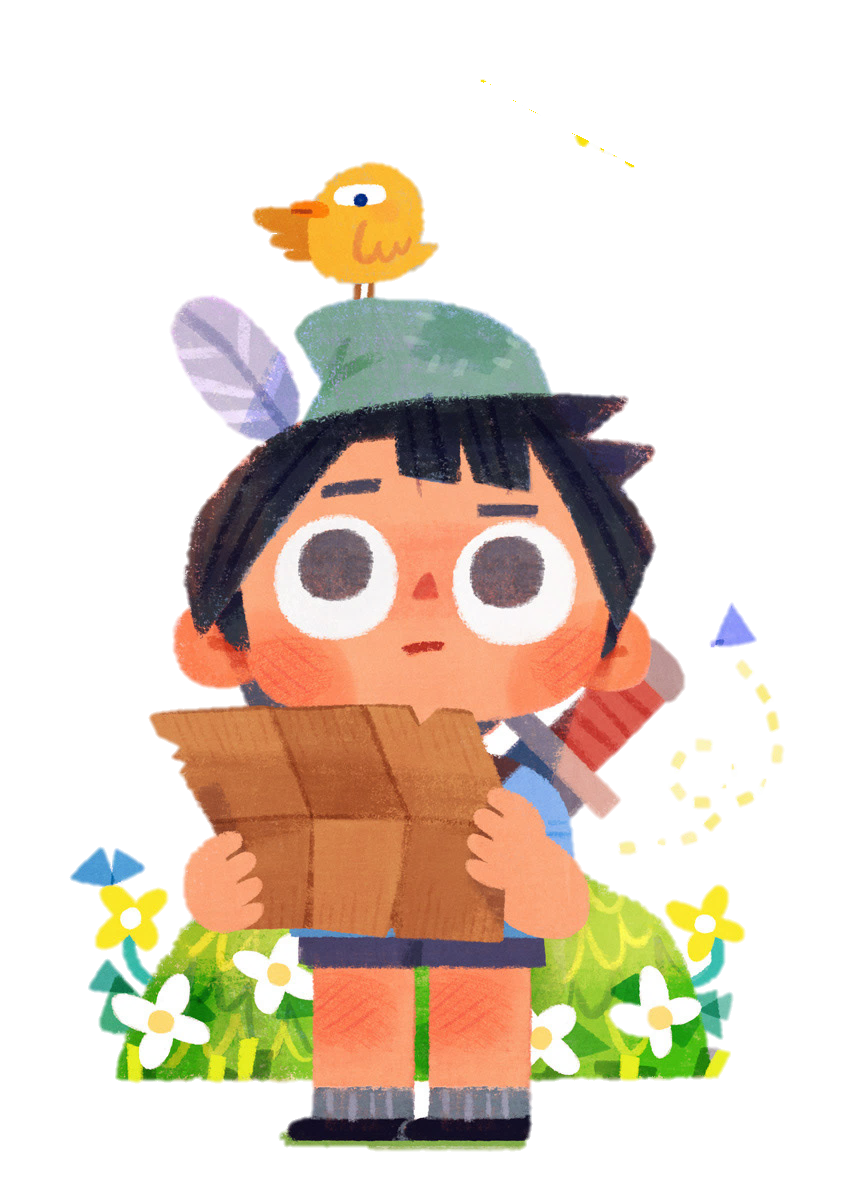 0,001 dm3
5 216 dm3
13 800 dm3
220 dm3
Bài 2: b) Viết các số đo sau dưới dạng số đo có đơn vị là xăng-ti-mét-khối
1
Muốn qua khỏi đây hãy trả lời cho ta một câu hỏi?
m3
4
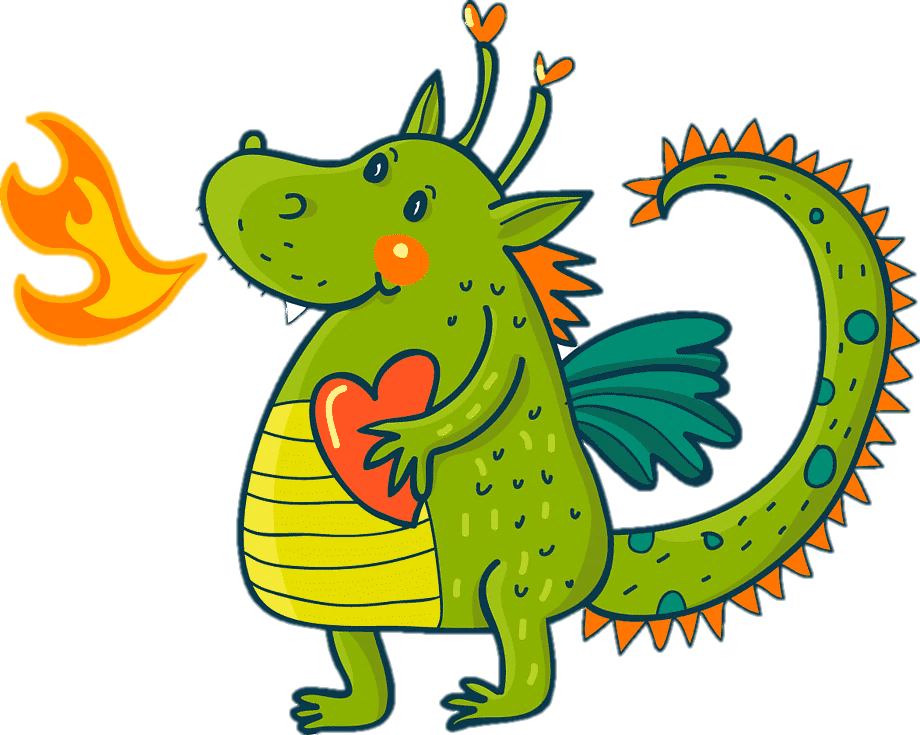 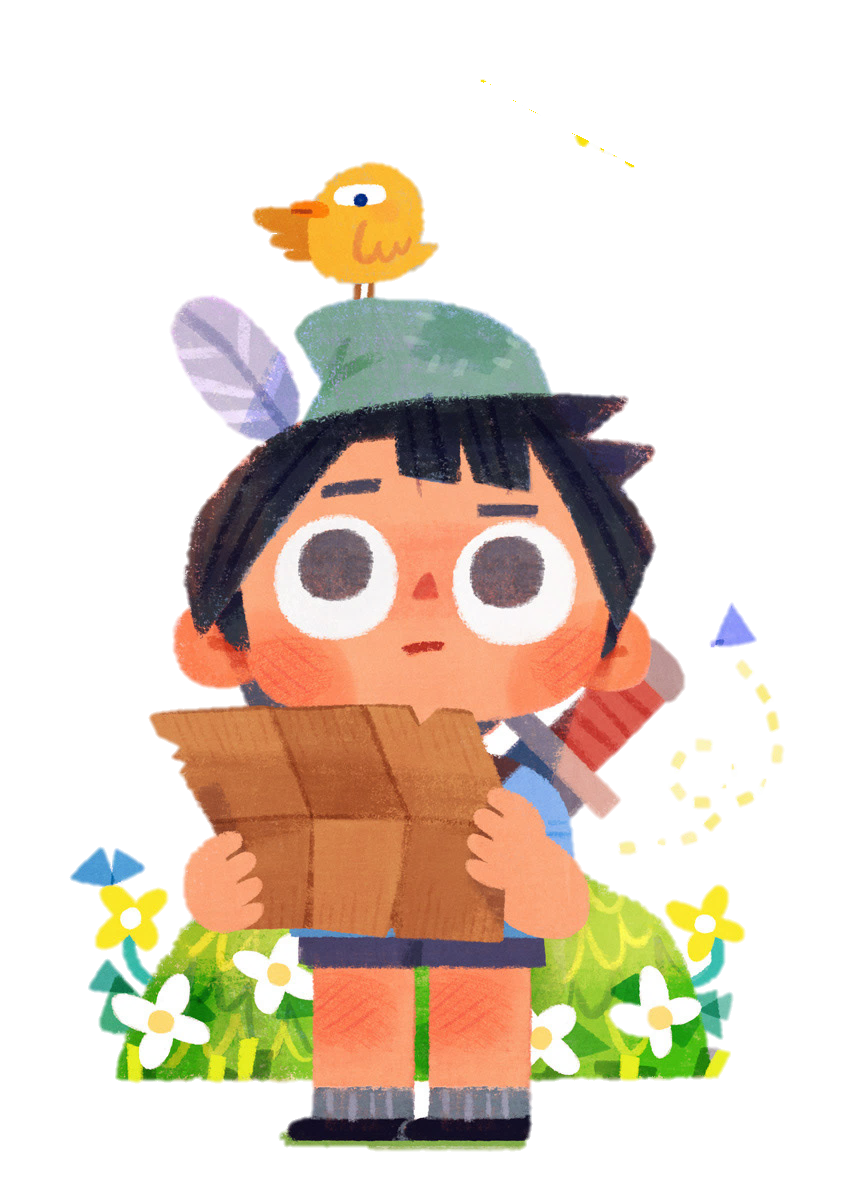 1 000 cm3
1 969 cm3
250 000 cm3
19 540 000 cm3
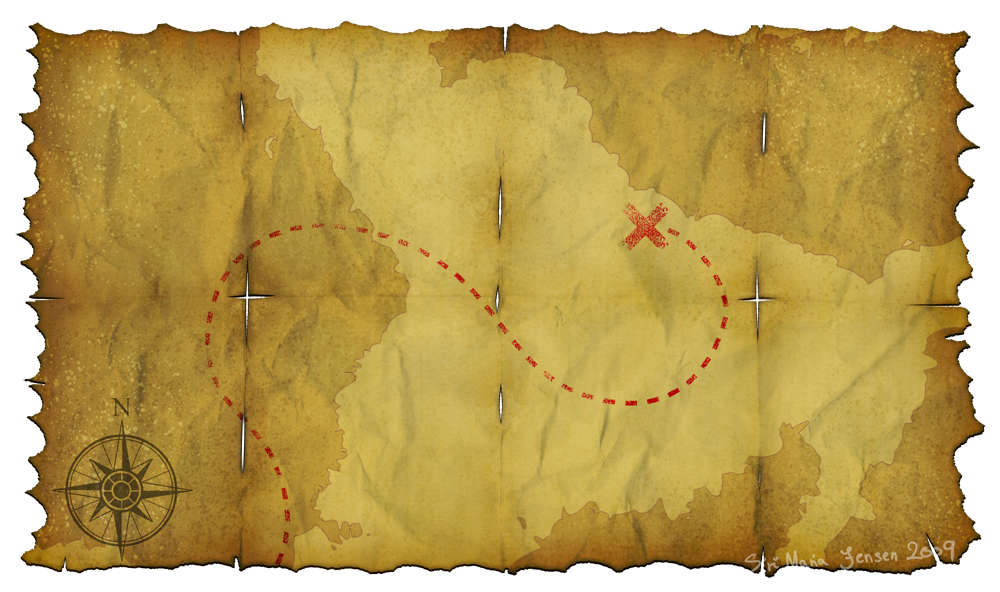 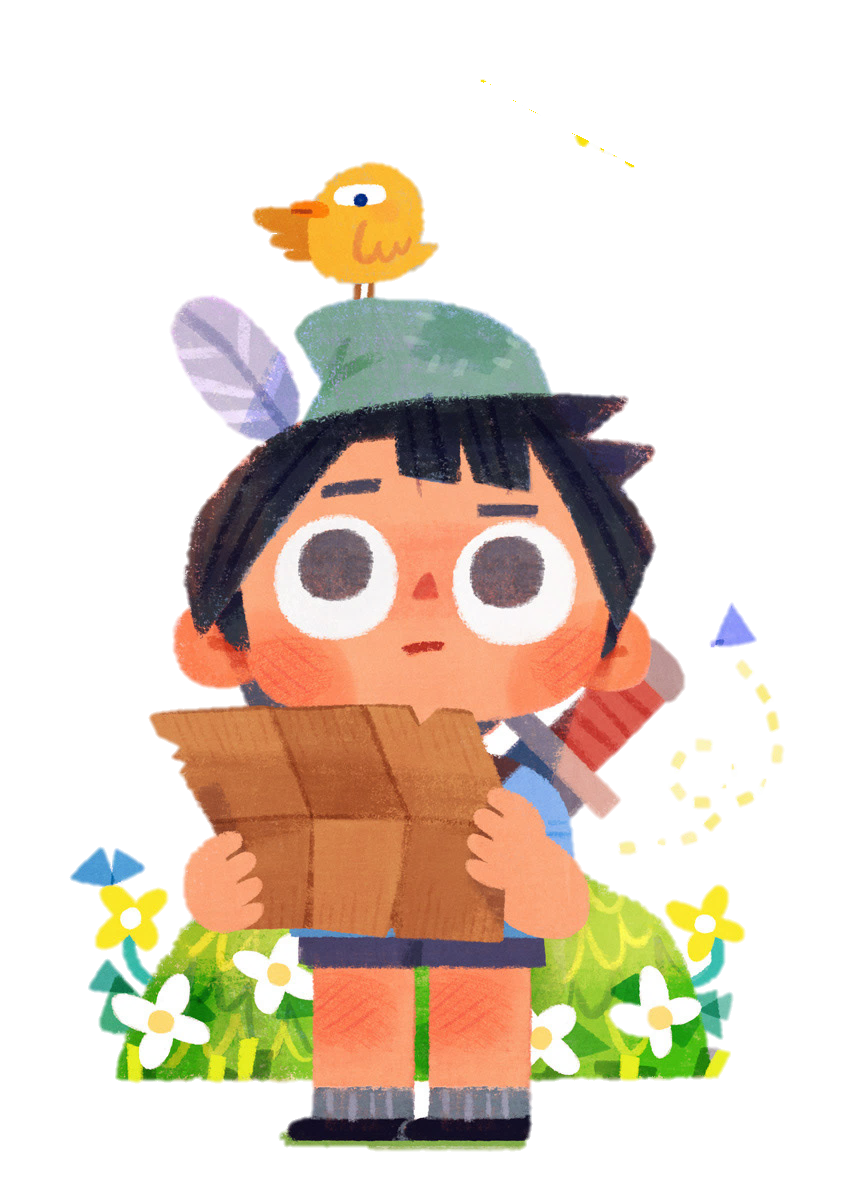 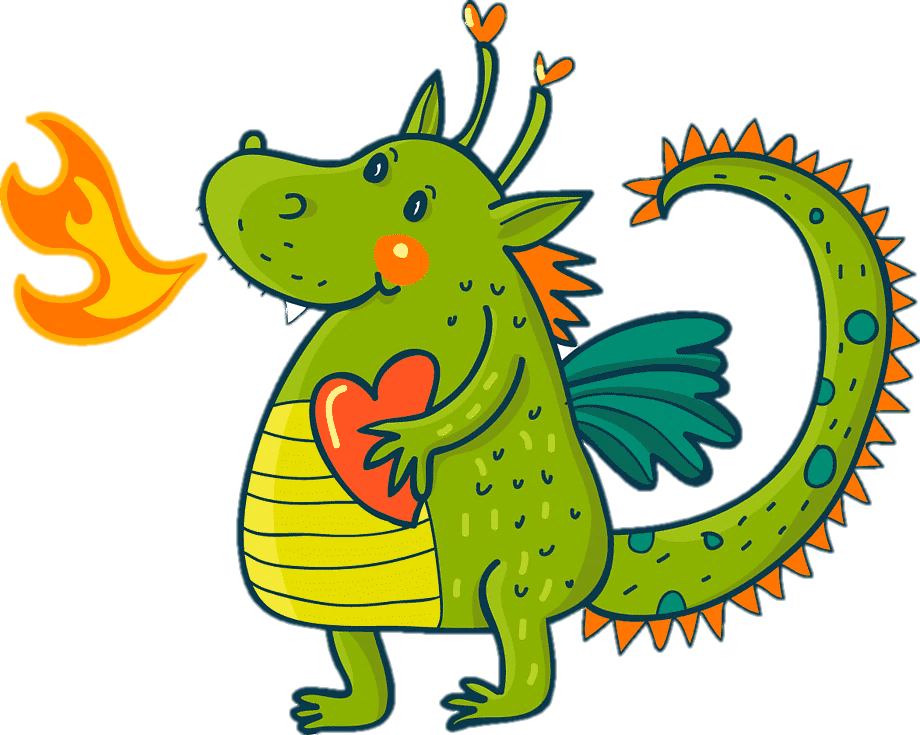 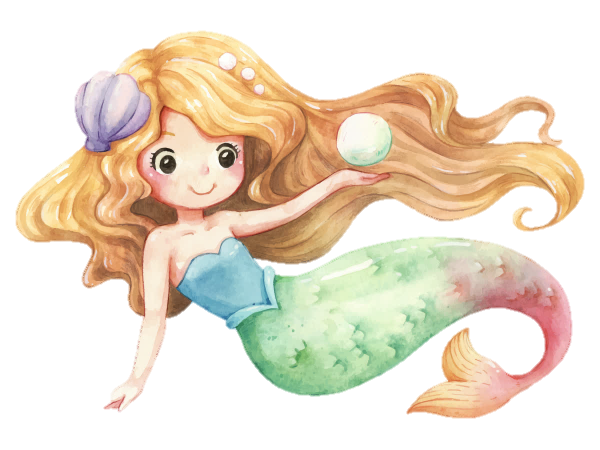 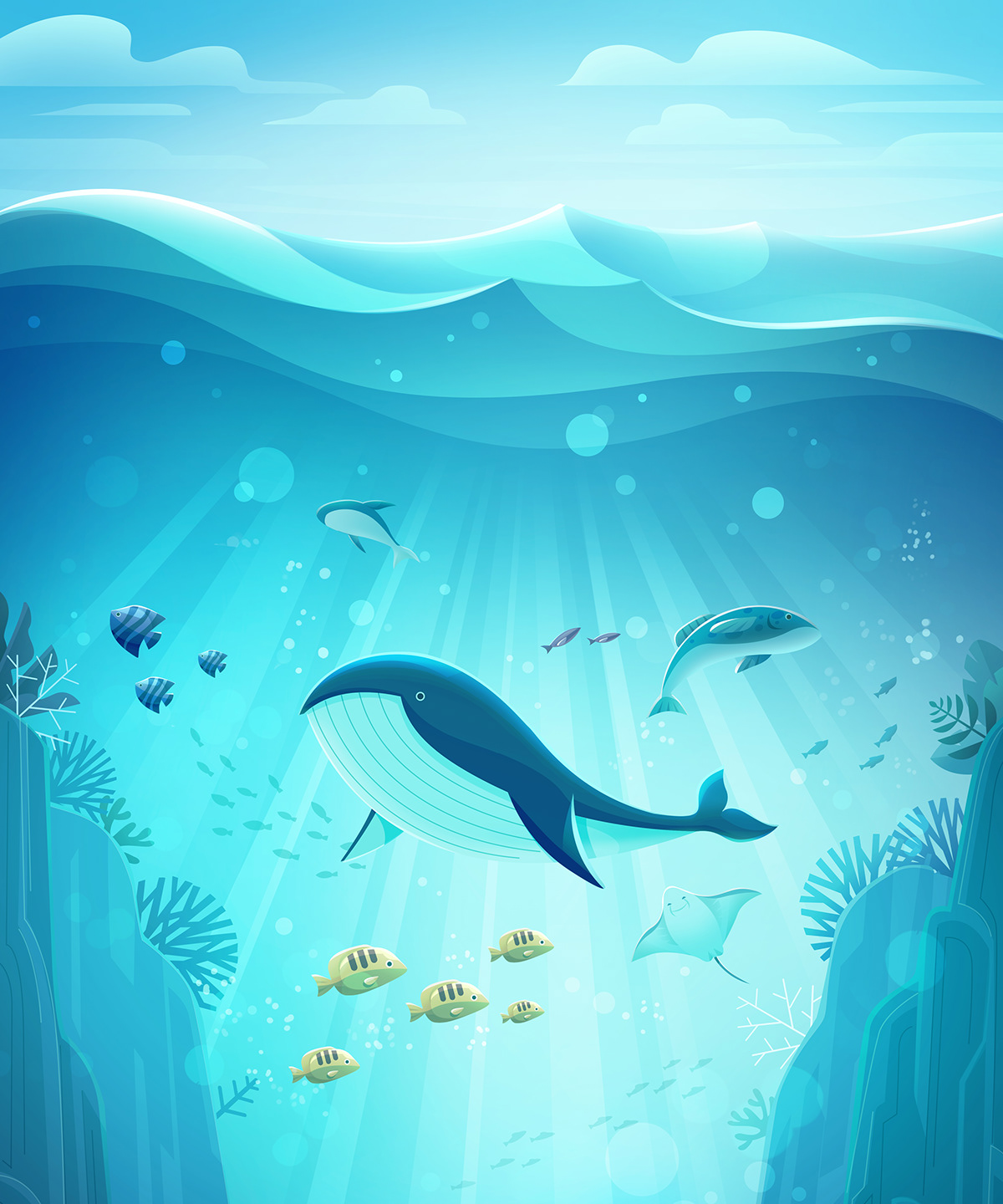 Bài 3: Một hình hộp chữ nhật bằng bìa có chiều dài 5dm; chiều rộng 3dm và chiều cao 2dm. Hỏi có thể xếp được bao nhiêu hình lập phương 1dm3 để đầy cái hộp đó?
Muốn qua khỏi đây hãy trả lời cho ta một câu hỏi?
Bài giải
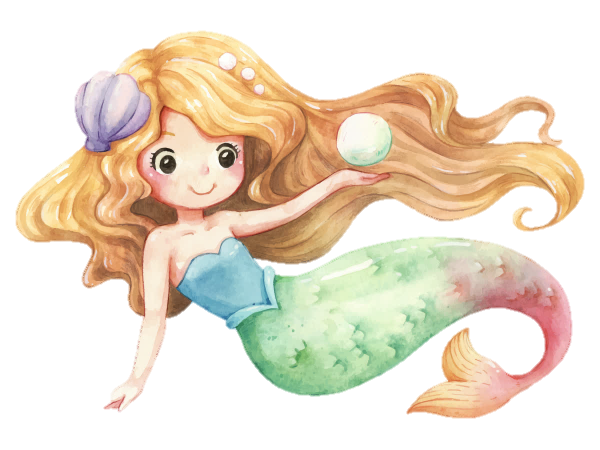 1 lớp
Mỗi lớp có số hình lập phương 1dm3 là:
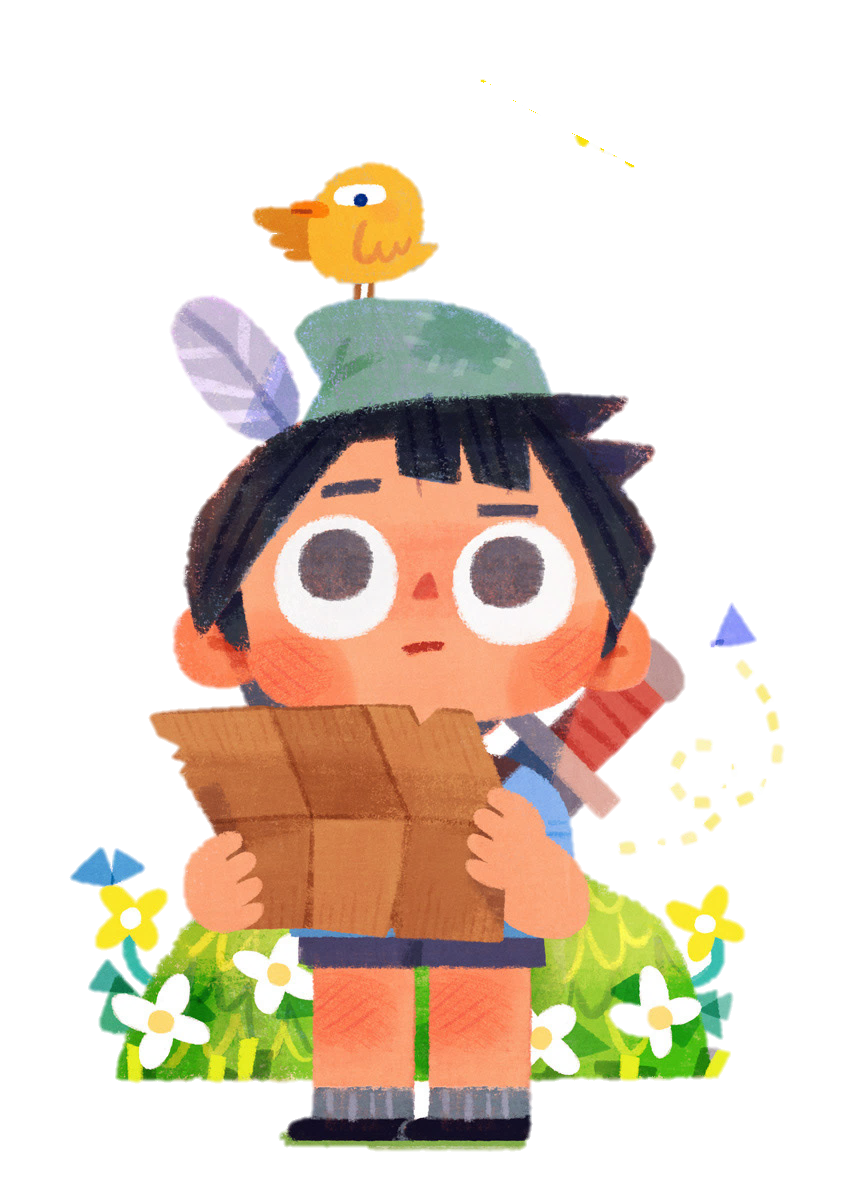 1dm3
5 x 3 = 15 (hình)
2dm
Số hình lập phương 1dm3 để xếp đầy cái hộp là:
Lớp 2
3dm
15 x 2 = 30 (hình)
5dm
Đáp số: 30 hình
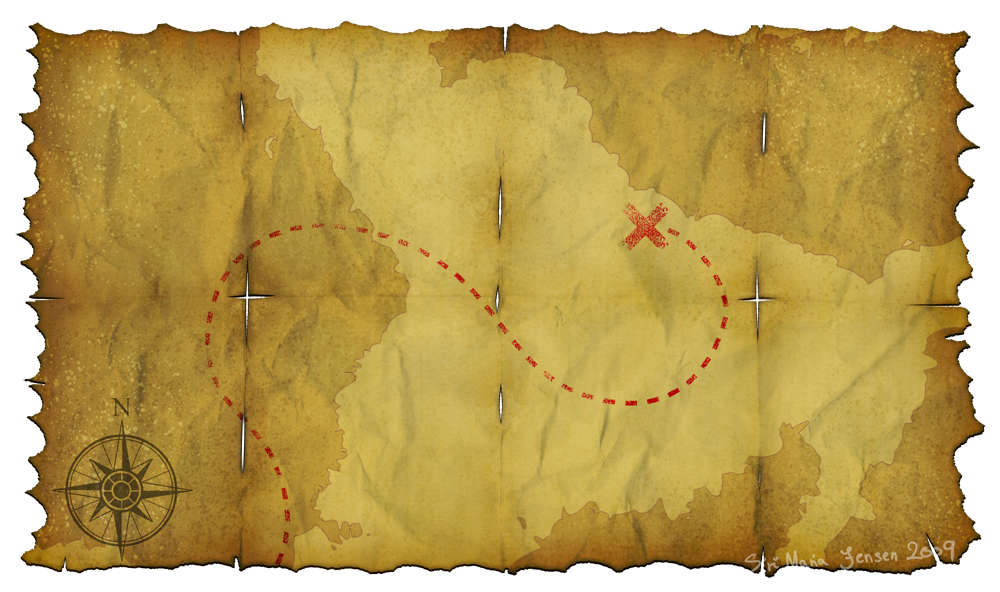 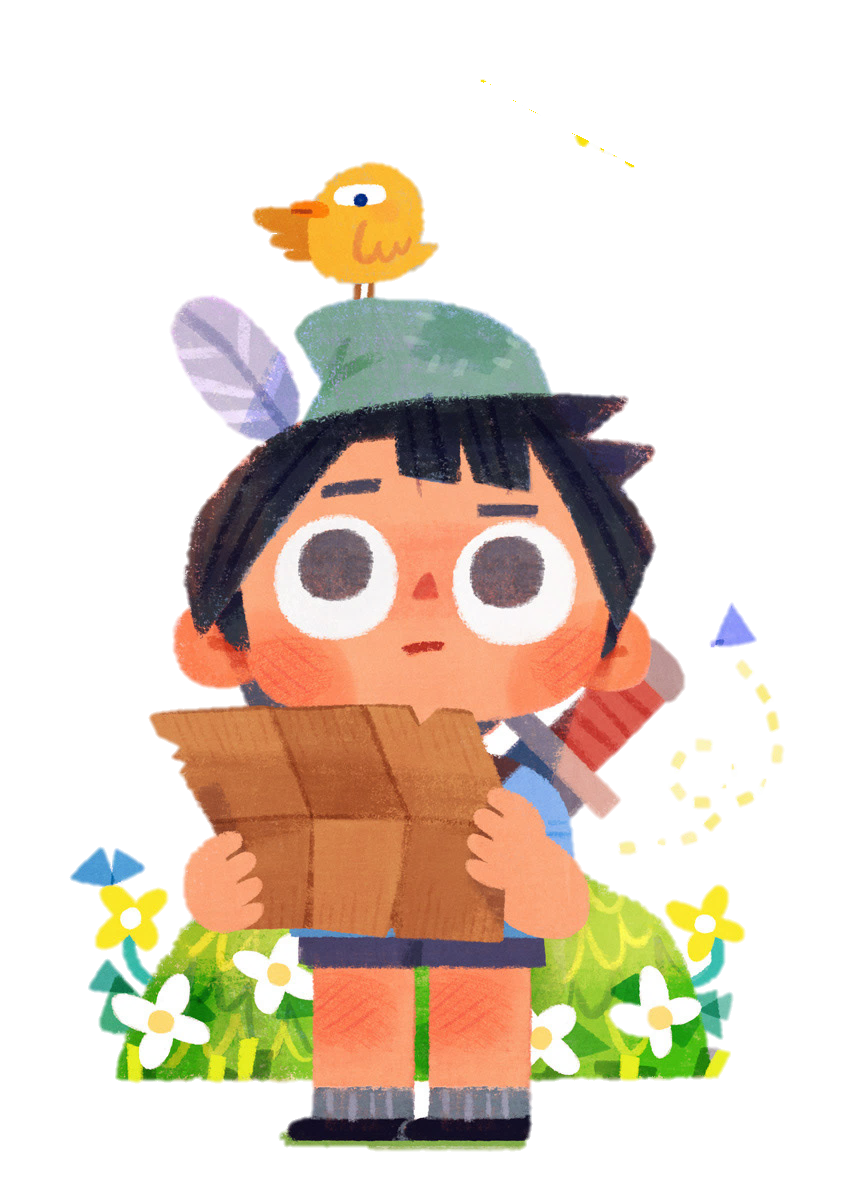 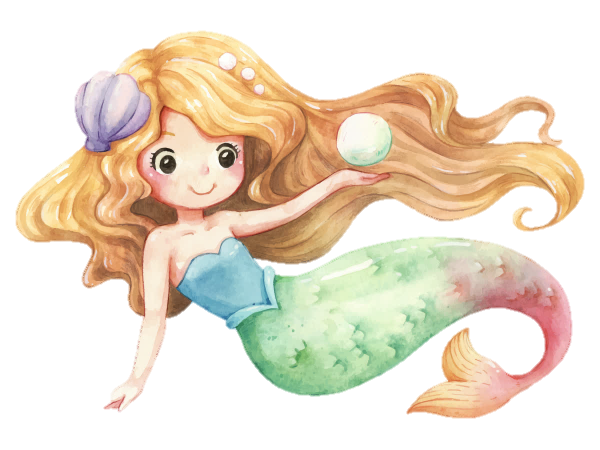 Cảm ơn các bạn đã giúp mình nhé, mình sẽ dùng số vàng này để giúp những người gặp khó khăn
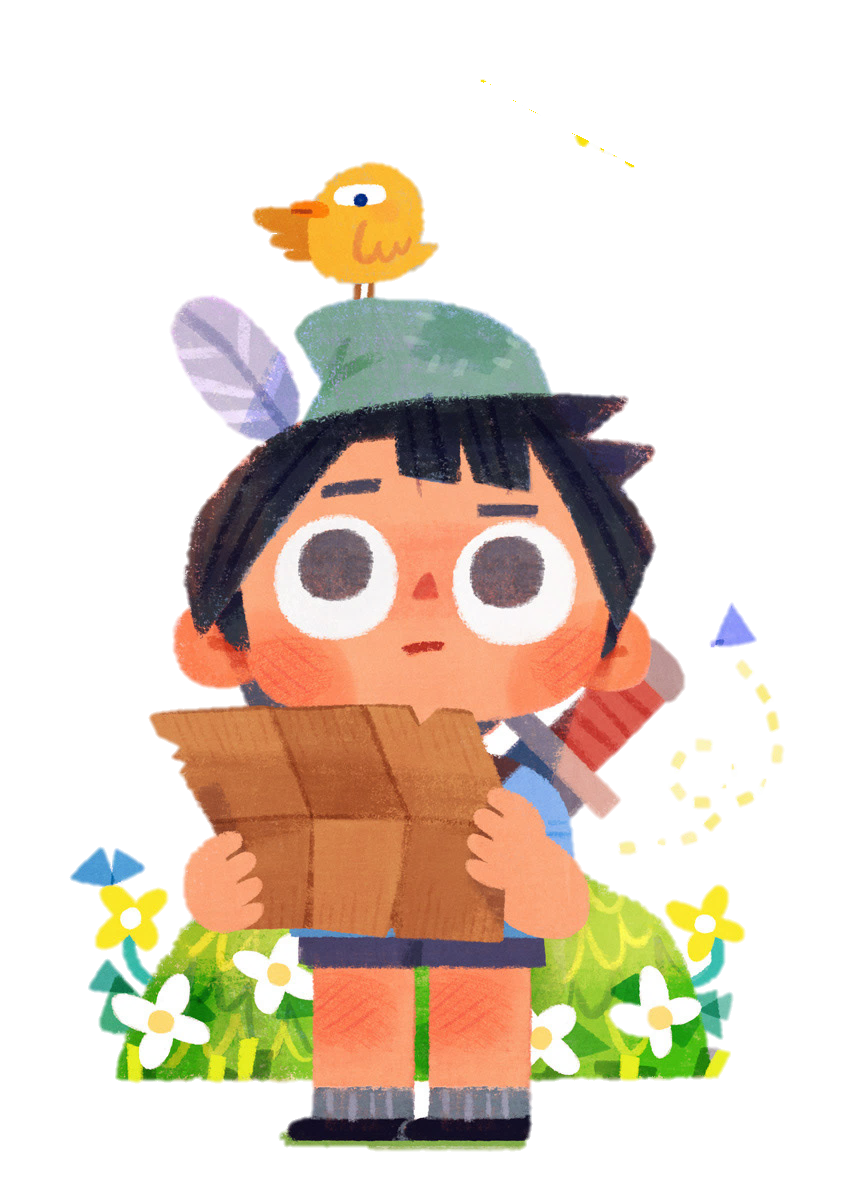 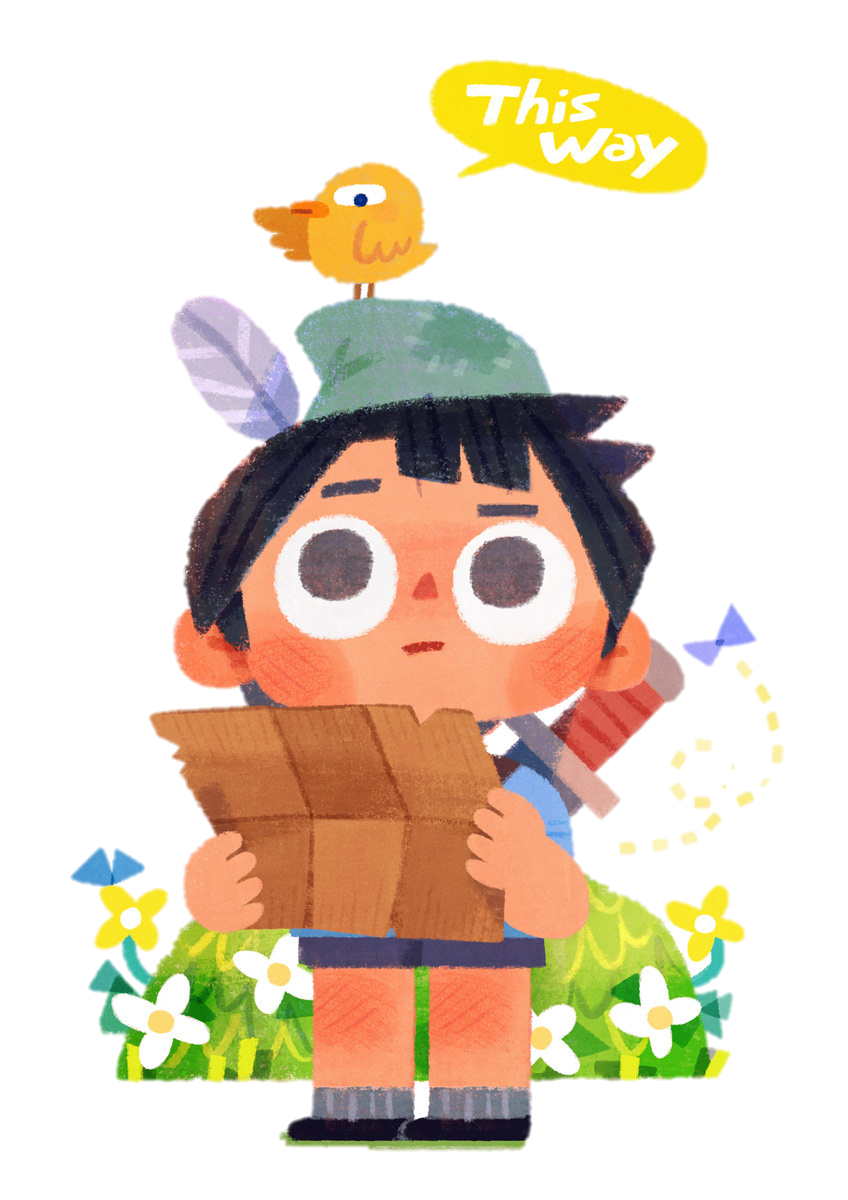 DẶN DÒ
Ôn lại bài
Chuẩn bị bài tiếp theo
CHÚC CÁC EM HỌC TỐT
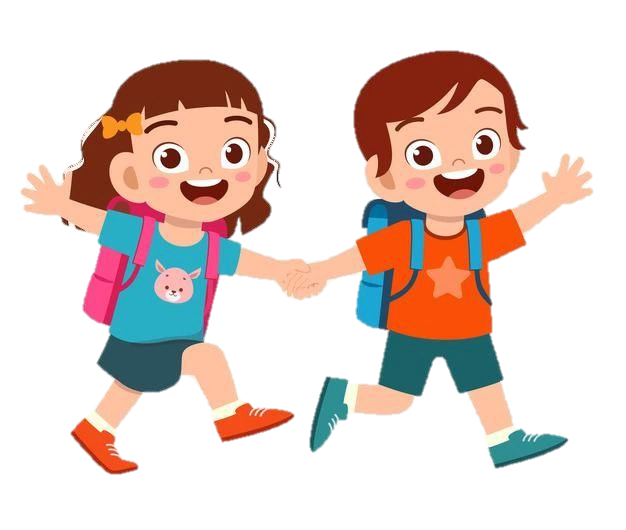